Simulating Asteroseismic Detections for the Roman Galactic Bulge Time Domain Survey
Noah Downing, The Ohio State University
Roman Asteroseismology Wide Field Science Team
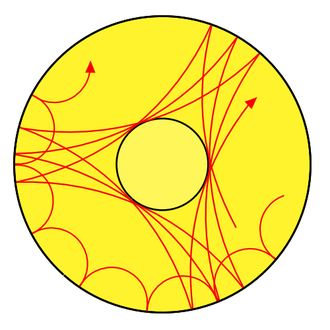 Asteroseismology and Roman
Asteroseismology utilizes stellar oscillations to determine stellar parameters (mass, radius, age, etc)

Roman’s Galactic Bulge Time Domain Survey will provide a wealth of time series data for oscillating Red Giants useful in asteroseismic studies

Studying Red Giants will lead to insights in the stellar populations of the Galactic Bulge

To simulate Roman Asteroseismology I use modified Kepler light curves following GBTDS observing strategies
Illustration of stellar wave patterns
Huber, et al. 2024
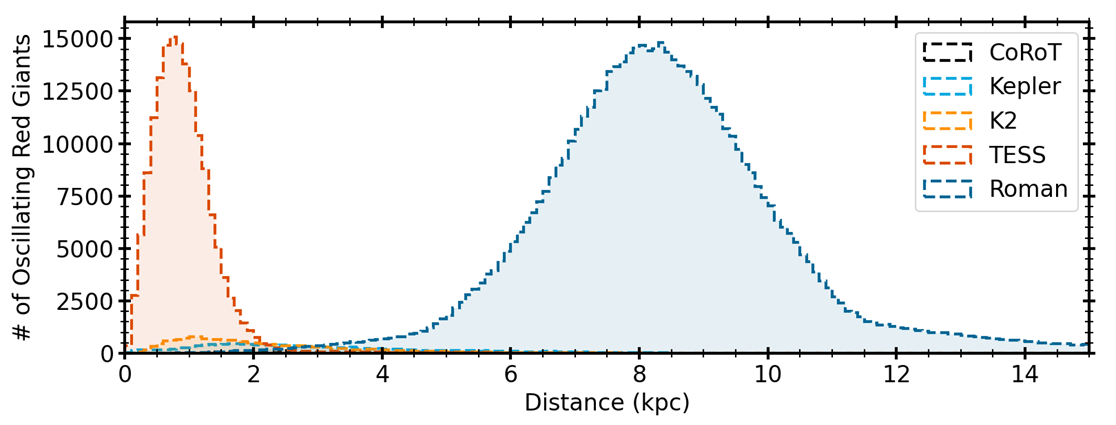 Key Results
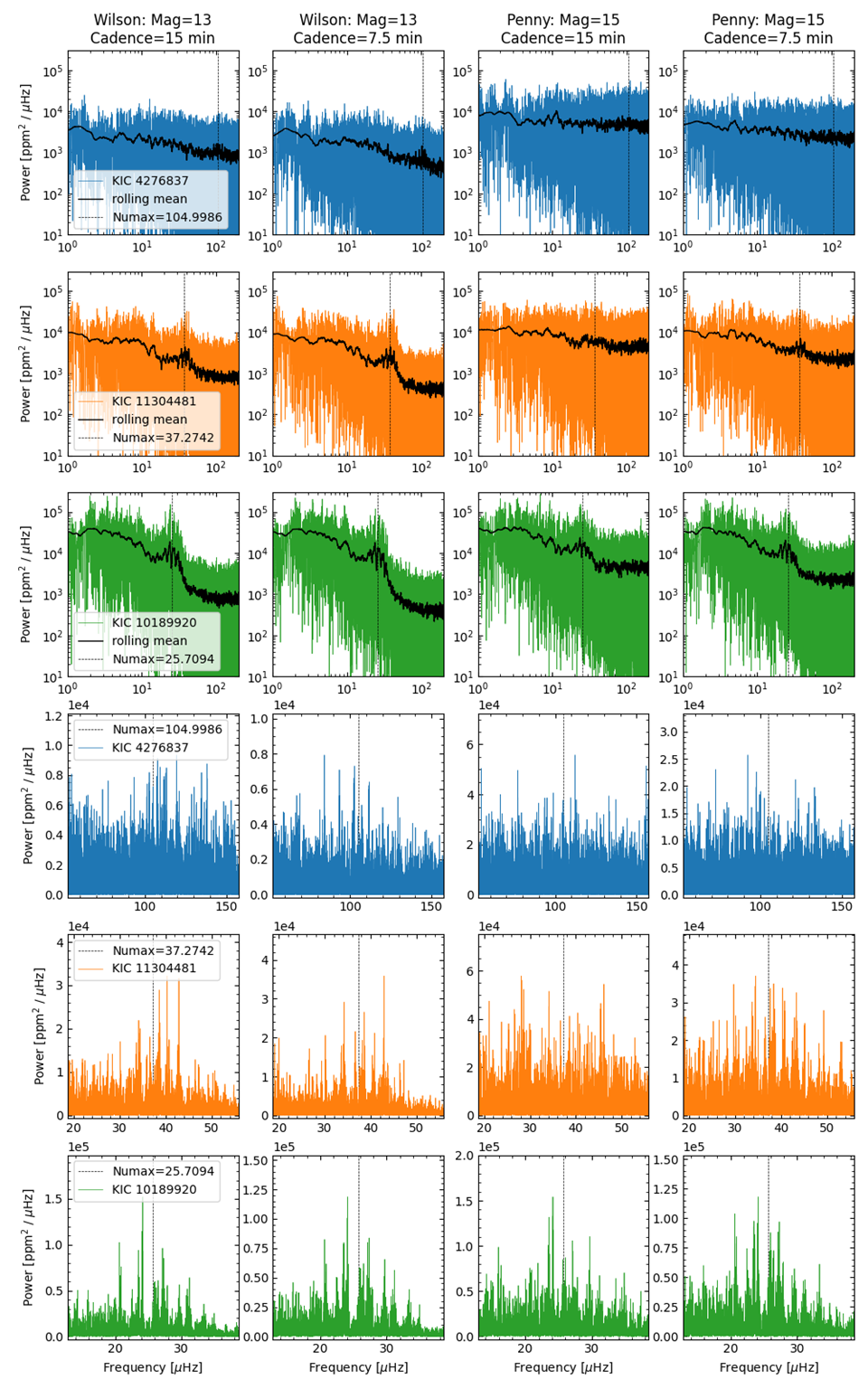 Asteroseismic signals fall close to the noise floor for the Red Clump

15 minute cadence loses detections in the lower RGB and Red Clump

Implementing a faster sampling strategy greatly improves detections in the Red Clump

Accurate saturated star photometry improves detections in the lower RGB
Frequency [μHz]	                Frequency [μHz]	                            Frequency [μHz]                          Frequency [μHz]